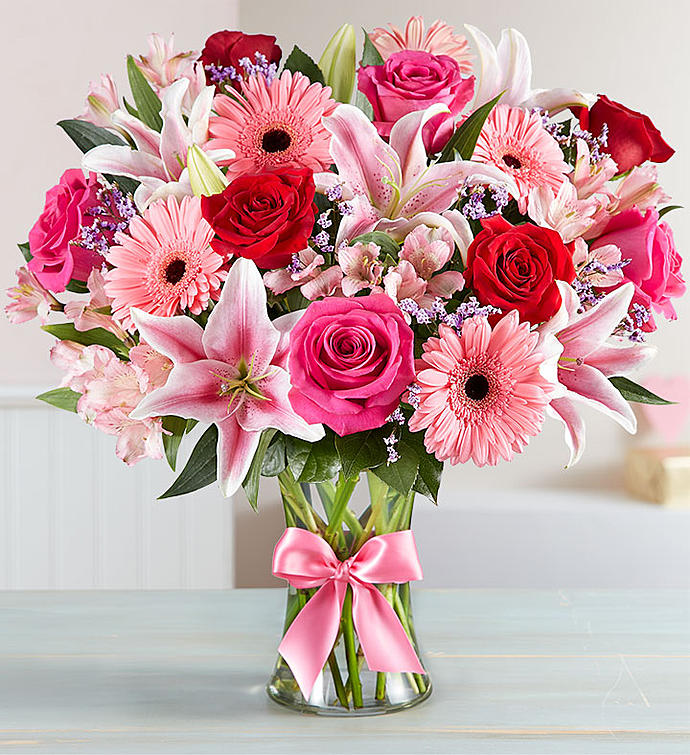 সবাইকে ফুলের  শুভেচ্ছা
শিক্ষক পরিচিতি
নামঃমনির হোসেন হাওলাদার
সহকারী শিক্ষক(হিসাব বিজ্ঞান) 
জুলিওকুরী উচ্চ বিদ্যালয়, 
পাকদী, মাদারীপুর।
Mobail:01725369030
E-mail:monirshadhin30@gmai.com
পাঠ পরিচিতি
বিষয়ঃ হিসাববিজ্ঞান
শ্রেণিঃ দশম
অধ্যায়ঃ প্রথম(হিসাববিজ্ঞান পরিচিতি)
সময়ঃ ৫০ মিনিট
তারিখঃ৩০/০৯/২০১৯
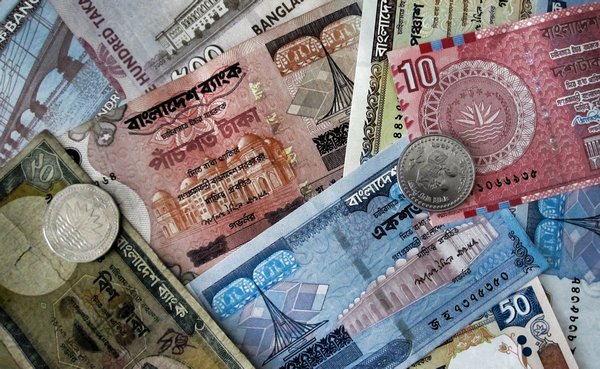 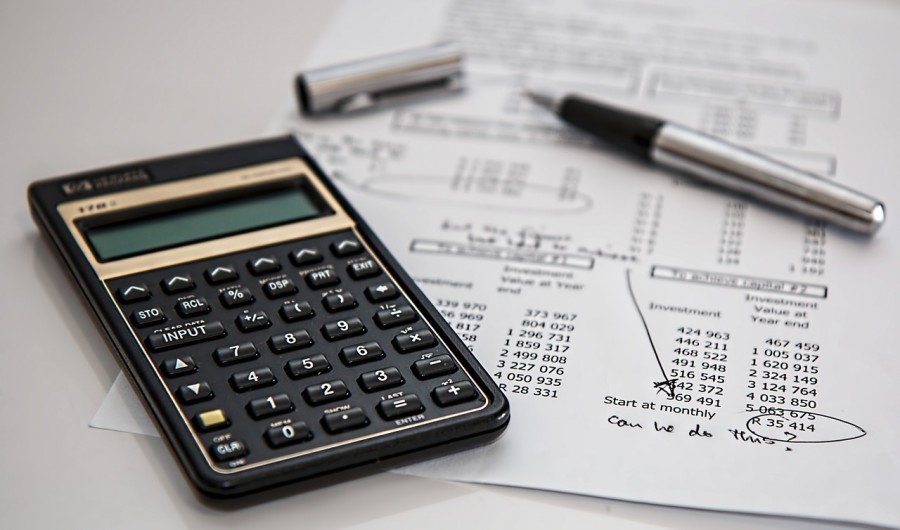 হিসাববিজ্ঞানের ধারনা
হিসাববিজ্ঞানের উদ্দেশ্য ও প্রয়োজনীয়তা
শিখনফল
হিসাববিজ্ঞান কি বলতে পারবে;
হিসাববিজ্ঞানের সর্বপ্রথম ও অন্যতম প্রধান উদ্দেশ্য আলাদাভাবে চিহ্নিত করতে পারবে;
হিসাববিজ্ঞানের প্রয়োজনীয়তা ব্যাখ্যা করতে পারবে।
হিসাববিজ্ঞান
সুষ্ঠুভাবে লিপিবদ্ধকরন
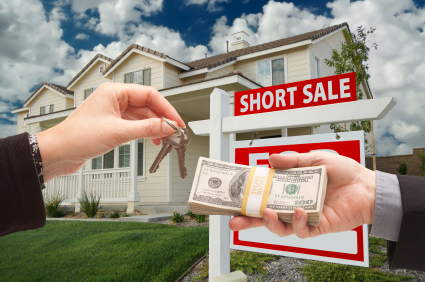 পদ্ধতি
শ্রেনিবদ্ধকরন
ব্যাখ্যাকরন
লেনদেন
সুনির্দিষ্ট পদ্ধতি অনুসরন করে লেনদেন লিপিবদ্ধকরন
সর্ব প্রথম
উ
আর্থিক ফলাফল ও আর্থিক অবস্থা নিরুপন
দ্দে
অন্যতম প্রধান
শ্য
আর্থিক অবস্থা সম্পর্কে পুর্নাঙ্গ জ্ঞান লাভ
রাজস্ব আদায়
ব্যয় নিয়ন্ত্রন
হিসাববিজ্ঞানের প্রয়োজনীয়তা
অমুনাফাভোগী প্রতিষ্ঠানের হিসাবরক্ষন
প্রতারনা ও জালিয়াতি রোধ
আর্থিক বিবরনী বিশ্লেষন
তথ্য অবহিতকরন
দলীয় কাজ
হিসাববিজ্ঞানের সংজ্ঞায় কয়টি বৈশিষ্ট্য রয়েছে?
হিসাববিজ্ঞানের উদ্দেশ্যগুলো লেখ।
কোন কোন ক্ষেত্রে হিসাববিজ্ঞানের প্রয়োজন হয়?
একক কাজ
হিসাববিজ্ঞানের প্রয়োজনীয়তা সমুহ প্রত্যেকে নিজ নিজ খাতায় লিখ।
মুল্যায়ন
হিসাববিজ্ঞান কী?
হিসাববিজ্ঞানের অন্যতম প্রধান উদ্দেশ্য কোনটি?
তিনটি ক্ষেত্রে হিসাববিজ্ঞানের প্রয়োজনীয়তা বল।
বাড়ির কাজ
হিসাববিজ্ঞান কী? এর উদ্দেশ্য ও প্রয়োজনীয়তা ব্যাখ্যা কর।
[Speaker Notes: হিসাববিজ্ঞান  কী ? এর প্রয়োজনীয়তা  ব্যখ্যা কর।]
আবার ও সবাইকে আমার আন্তরিক শুভেচ্ছা দিয়ে আজকের মত শেষ করছি-
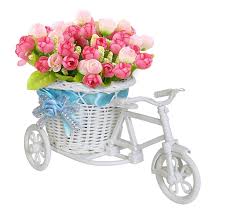